ESIC 2024
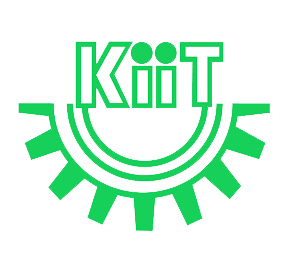 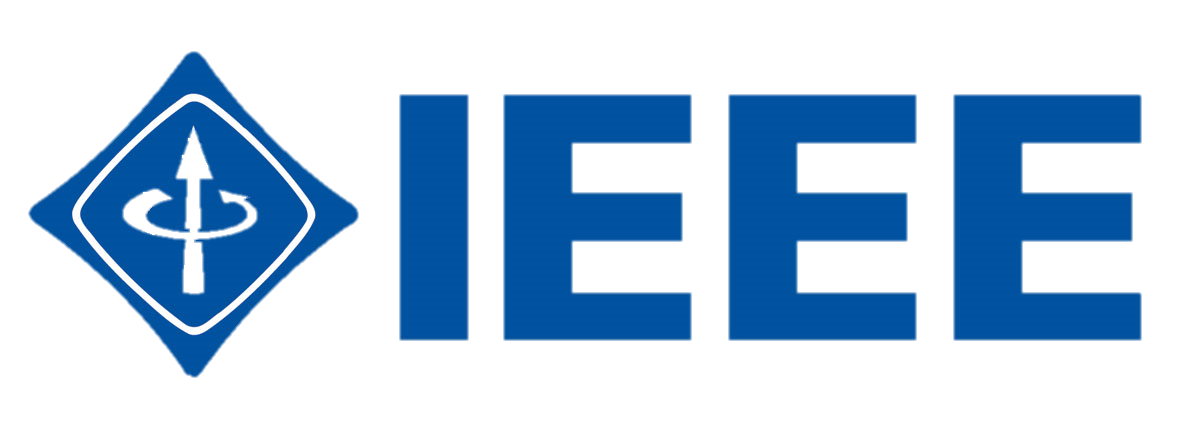 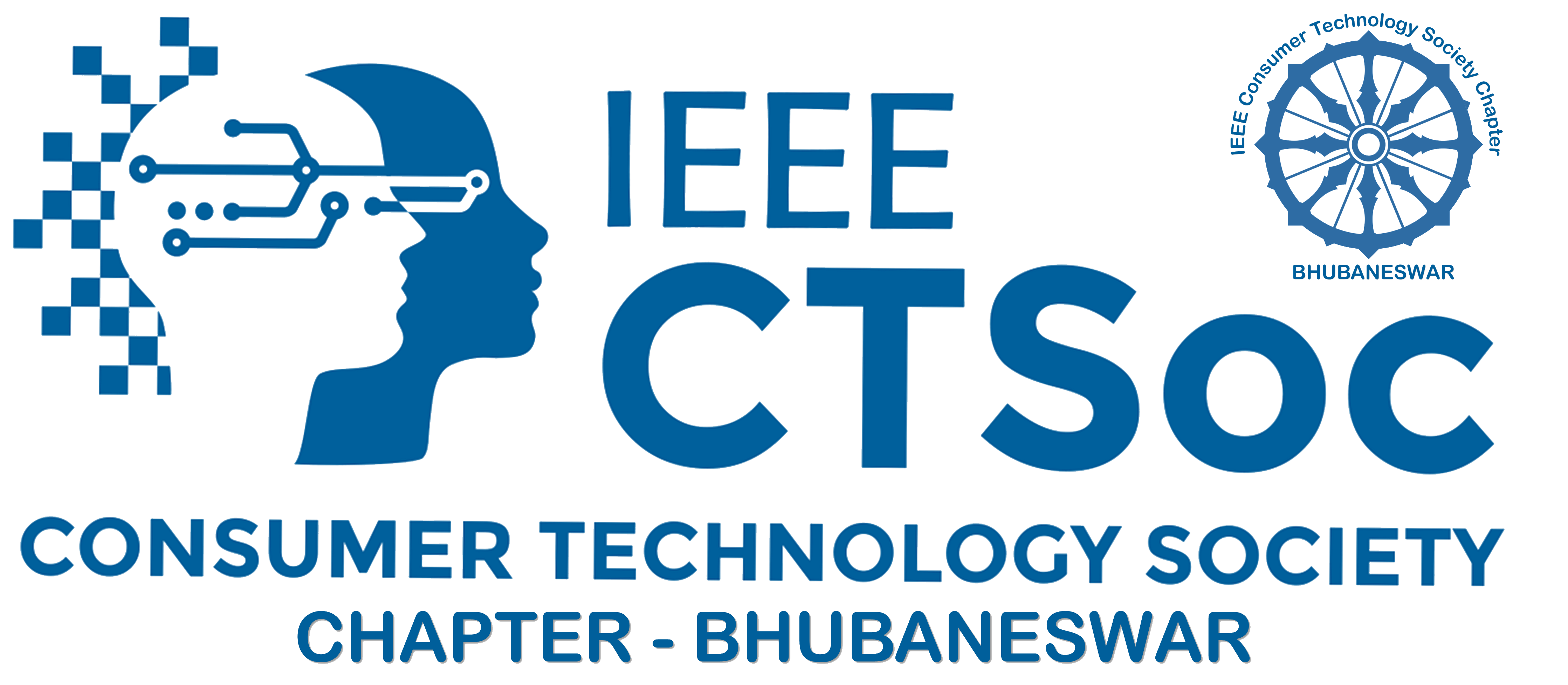 Presenter Name:
Affiliation:
Paper ID:
4th International Conference on Emerging Systems and Intelligent Computing
ESIC 2024
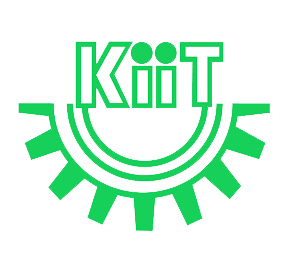 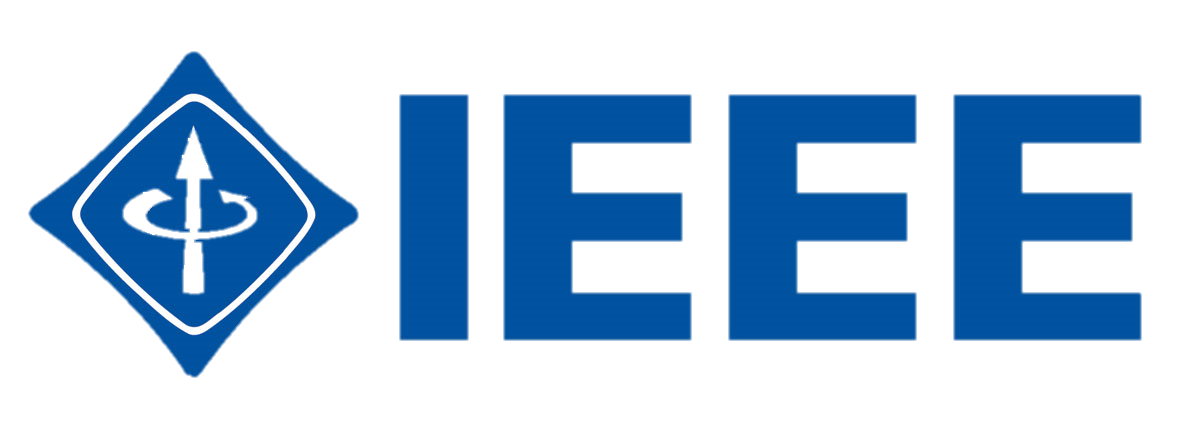 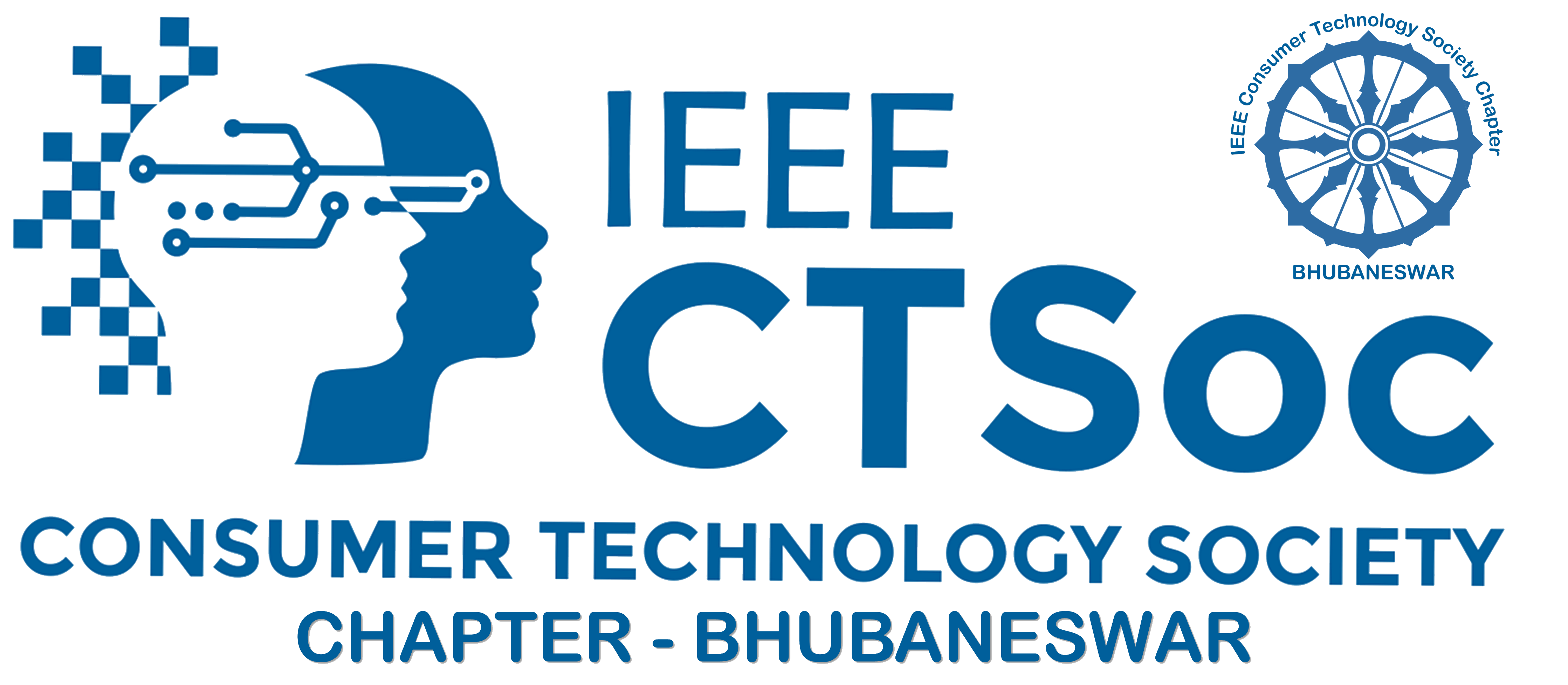 Background
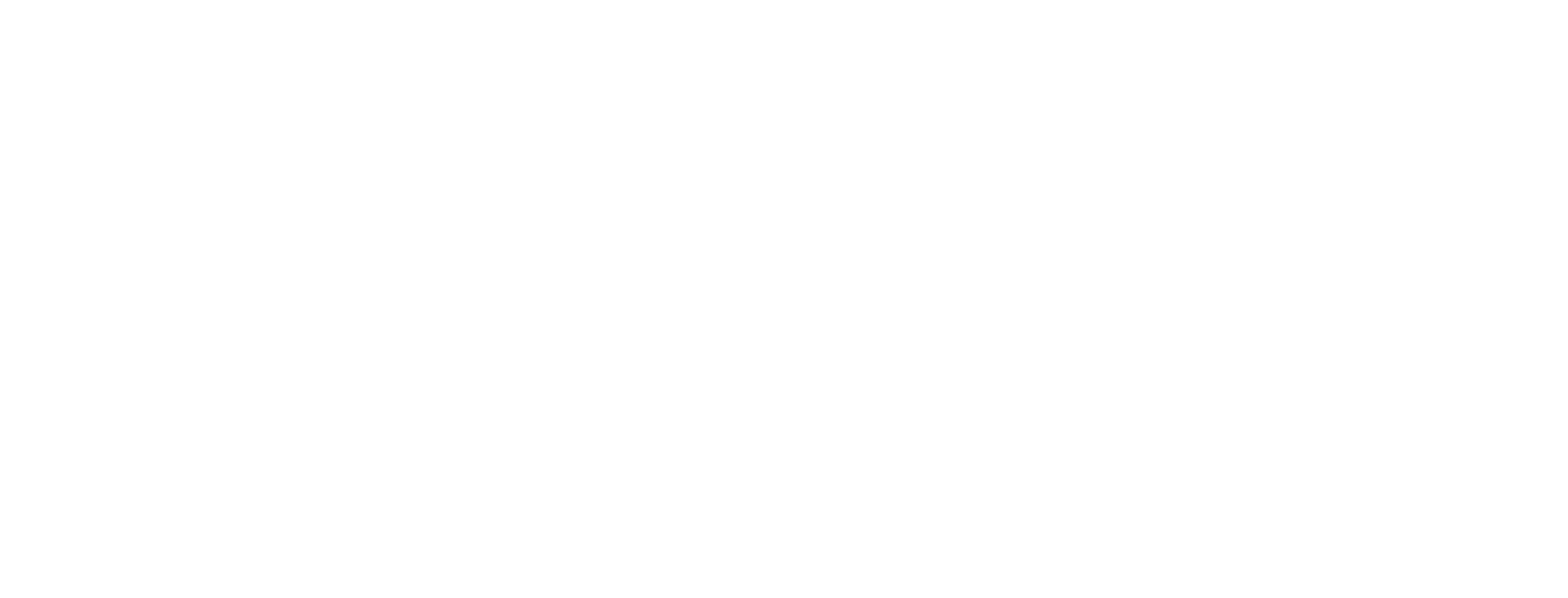 ESIC 2024
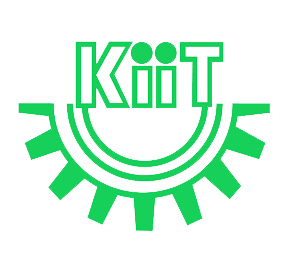 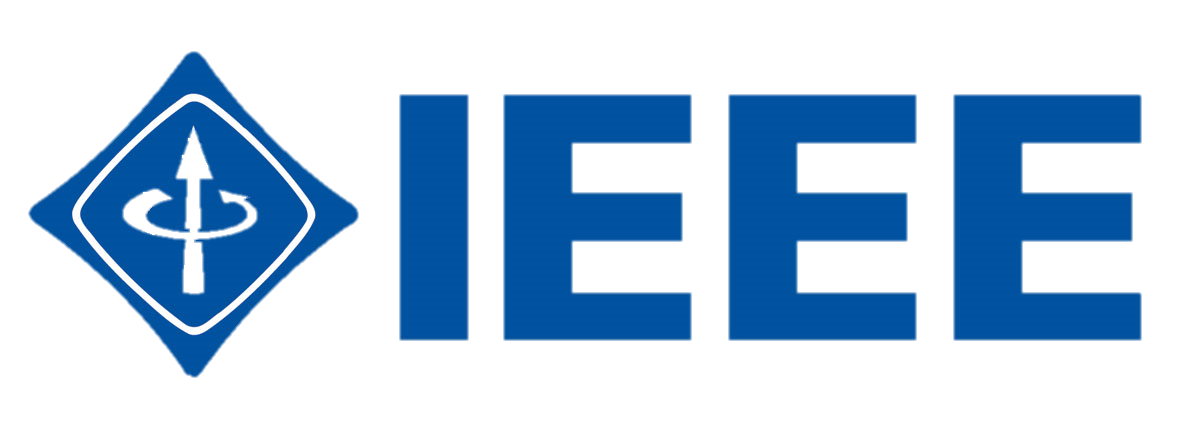 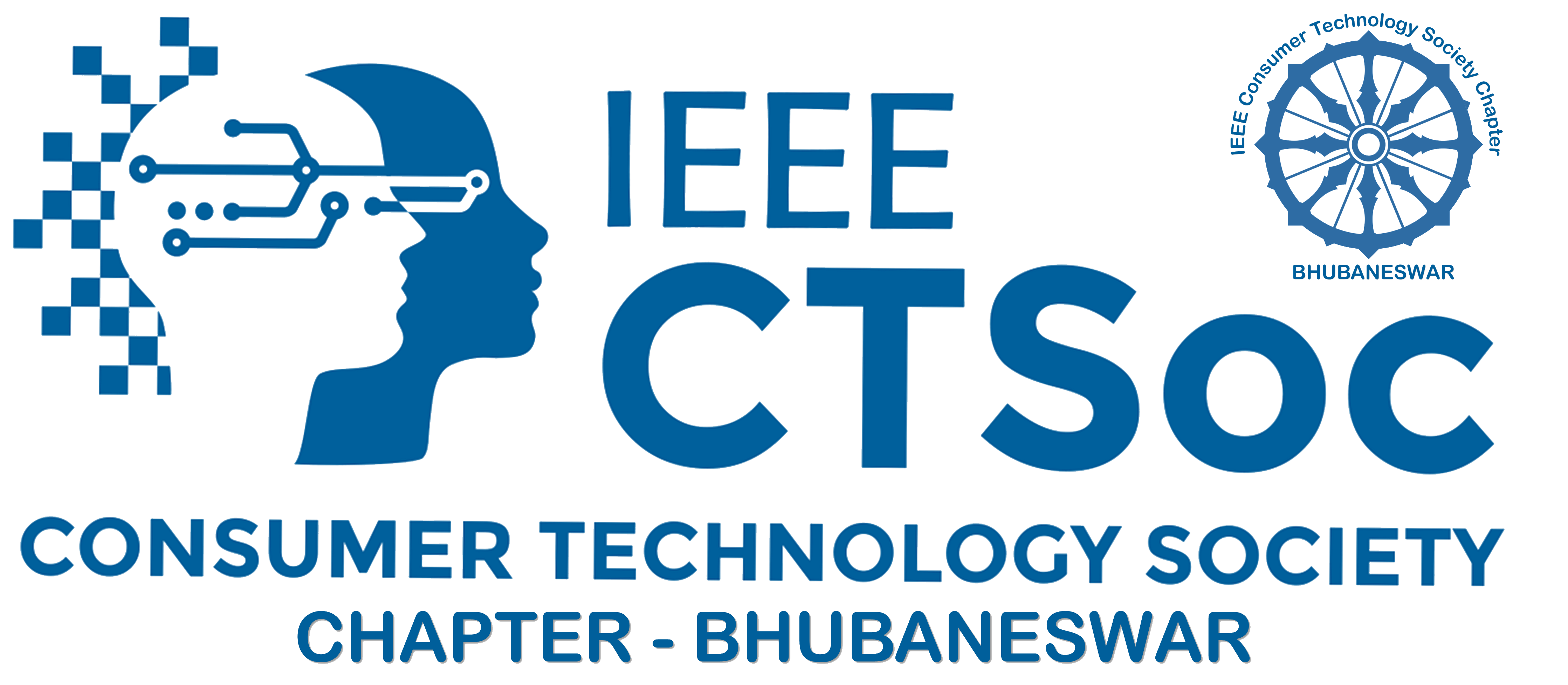 Literature Survey
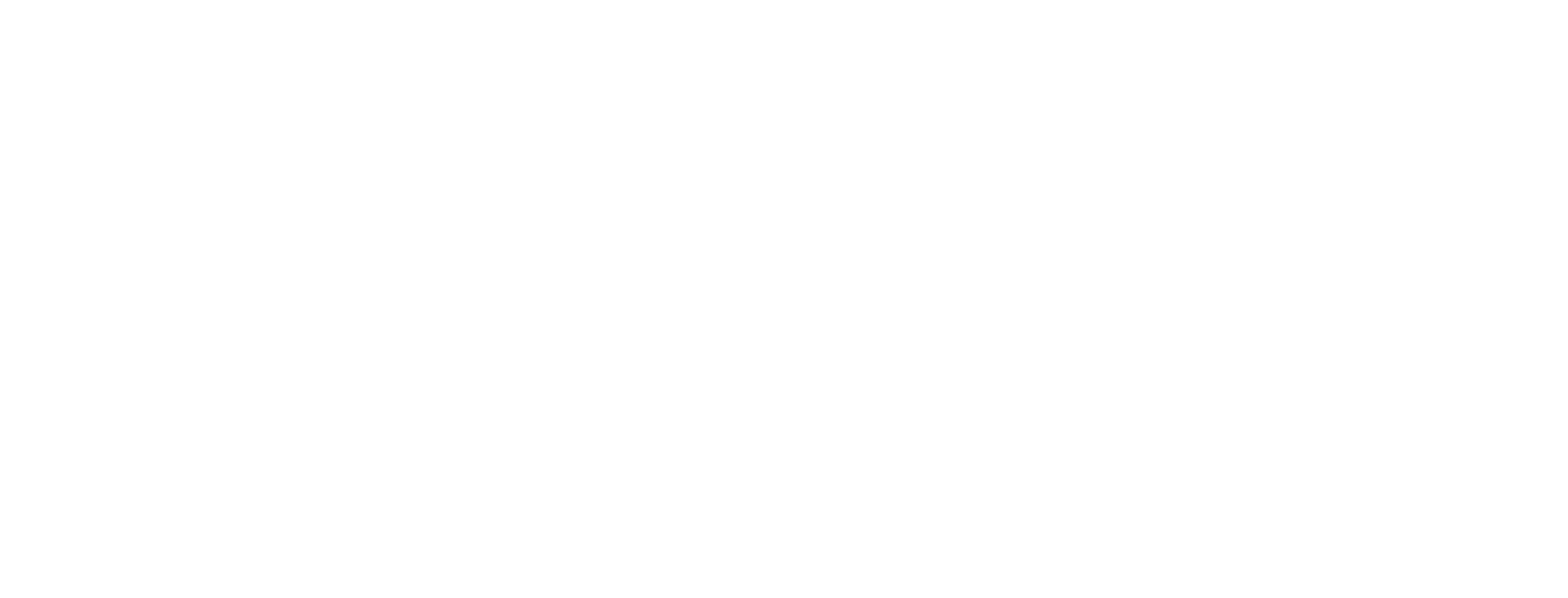 ESIC 2024
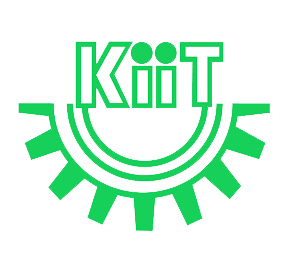 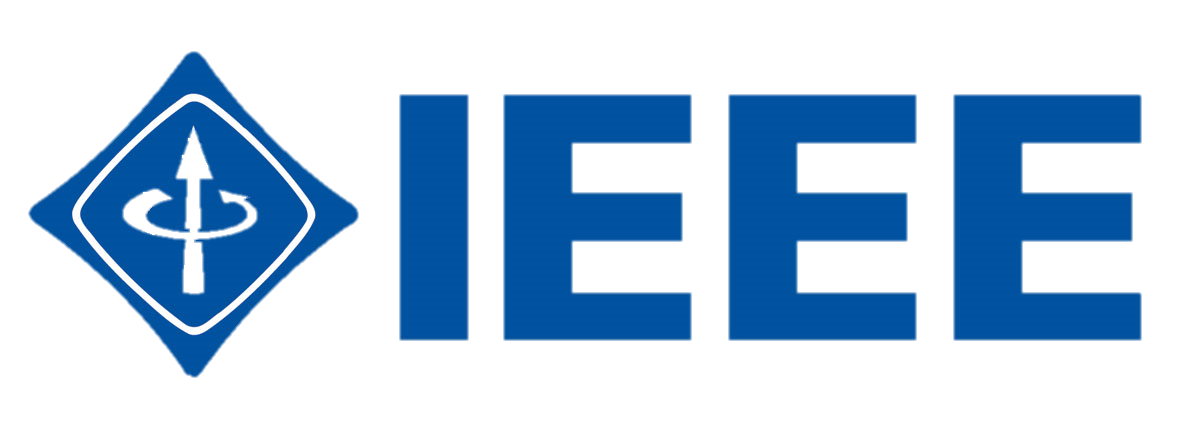 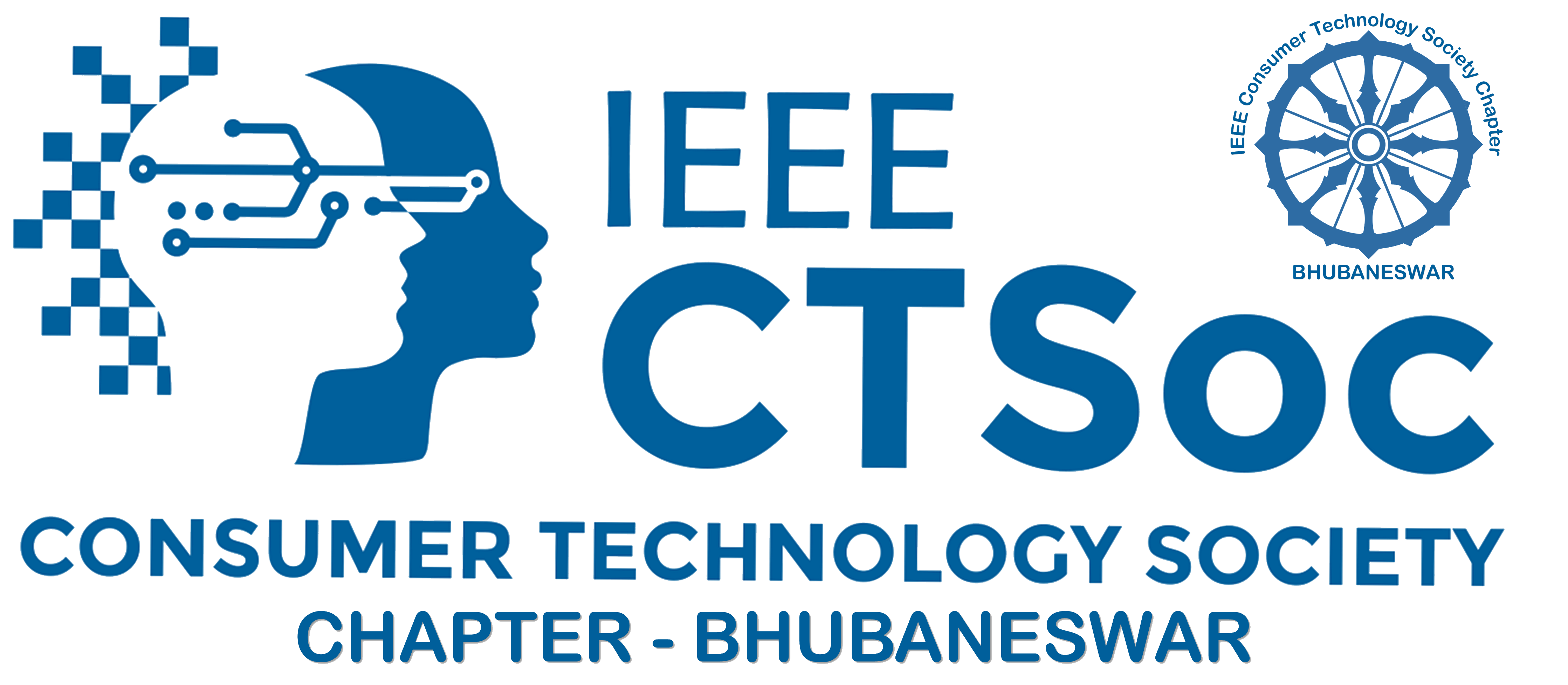 Problem Identification
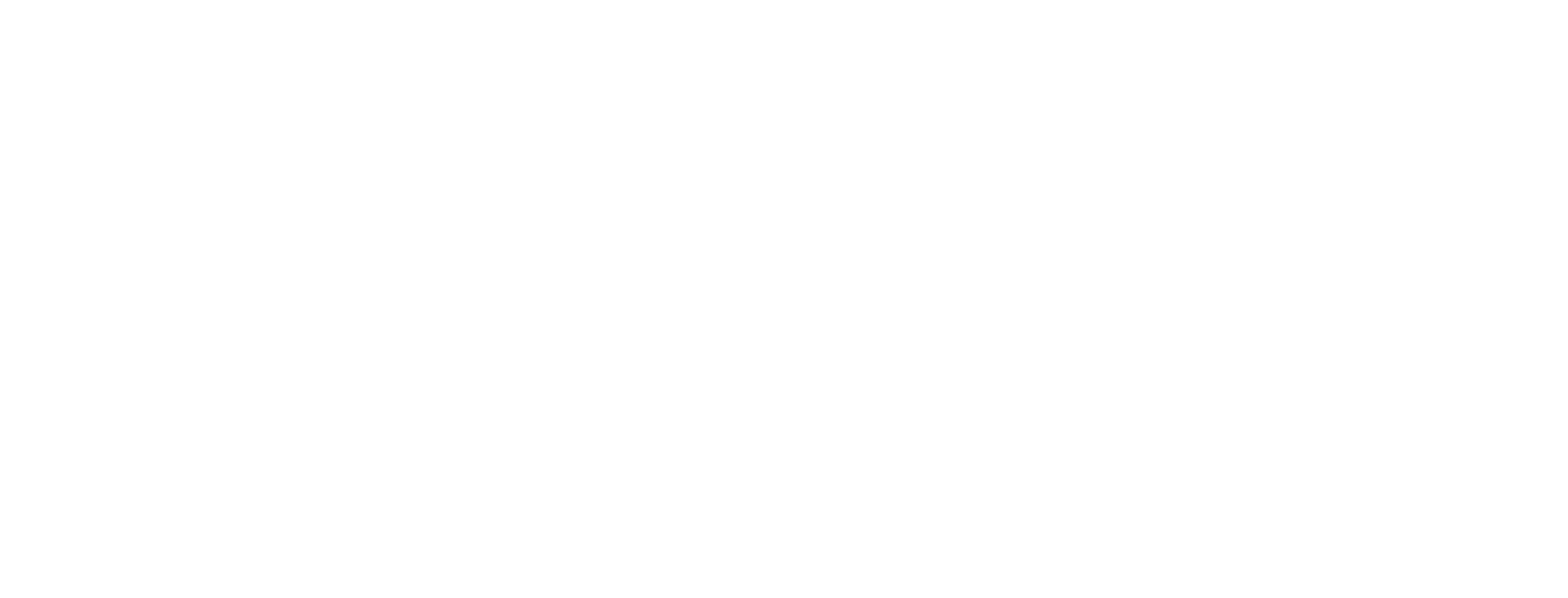 ESIC 2024
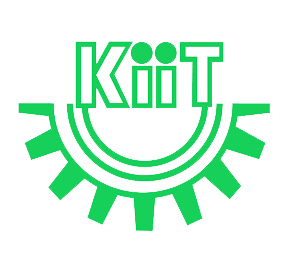 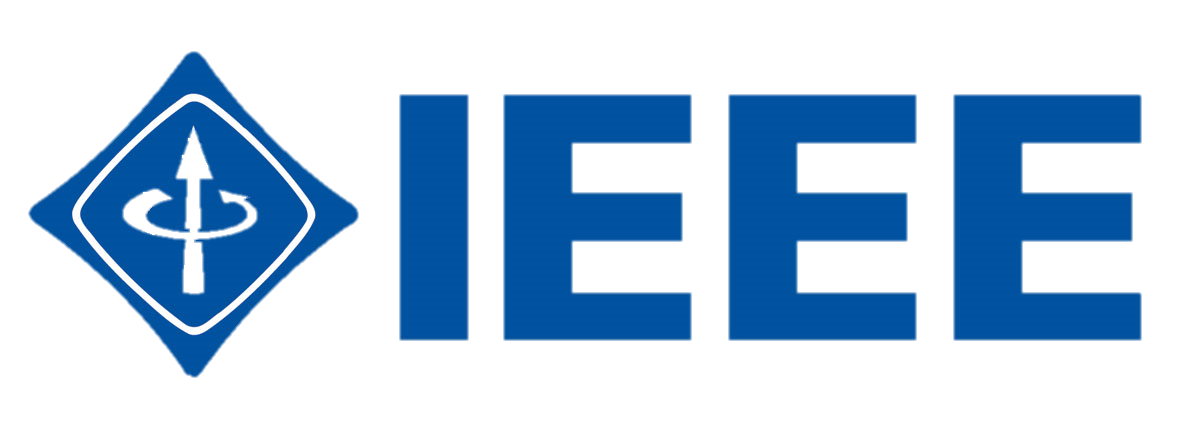 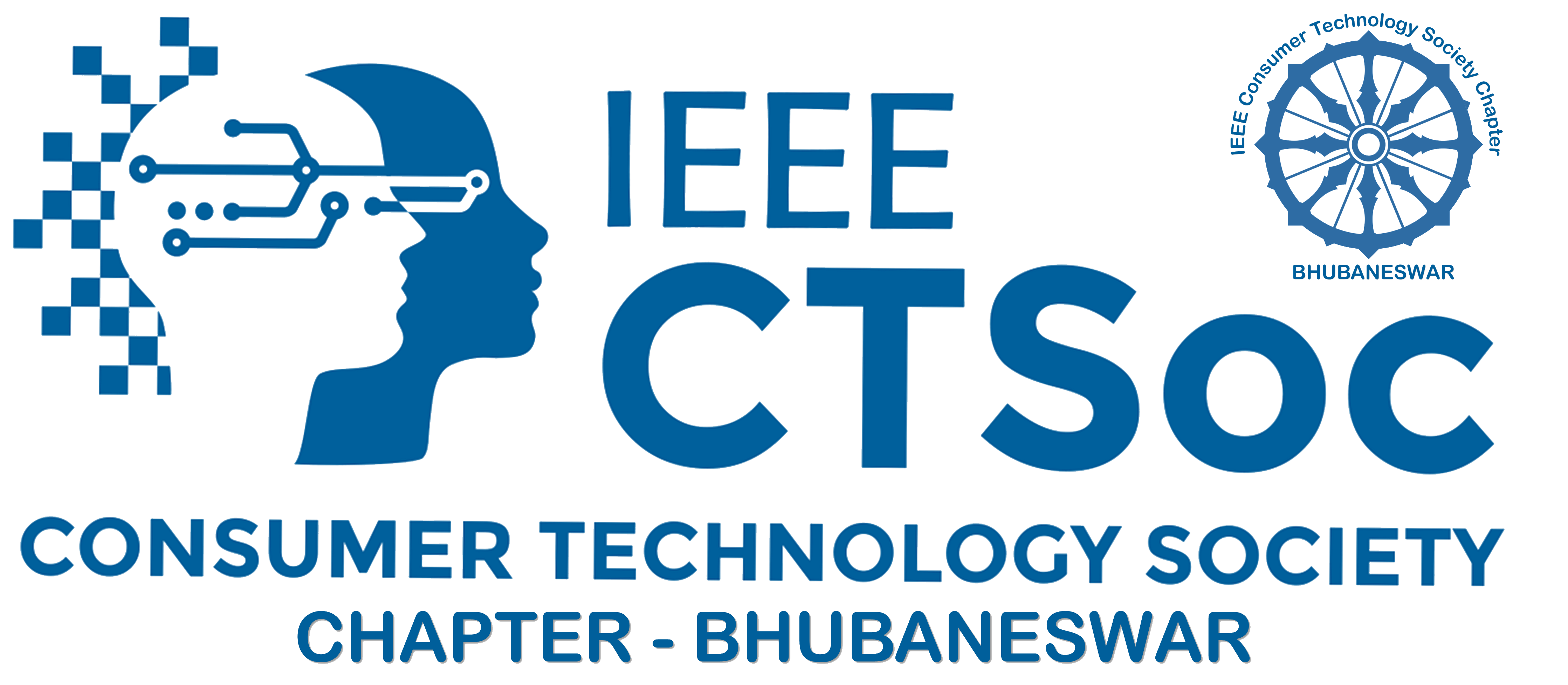 Methodology
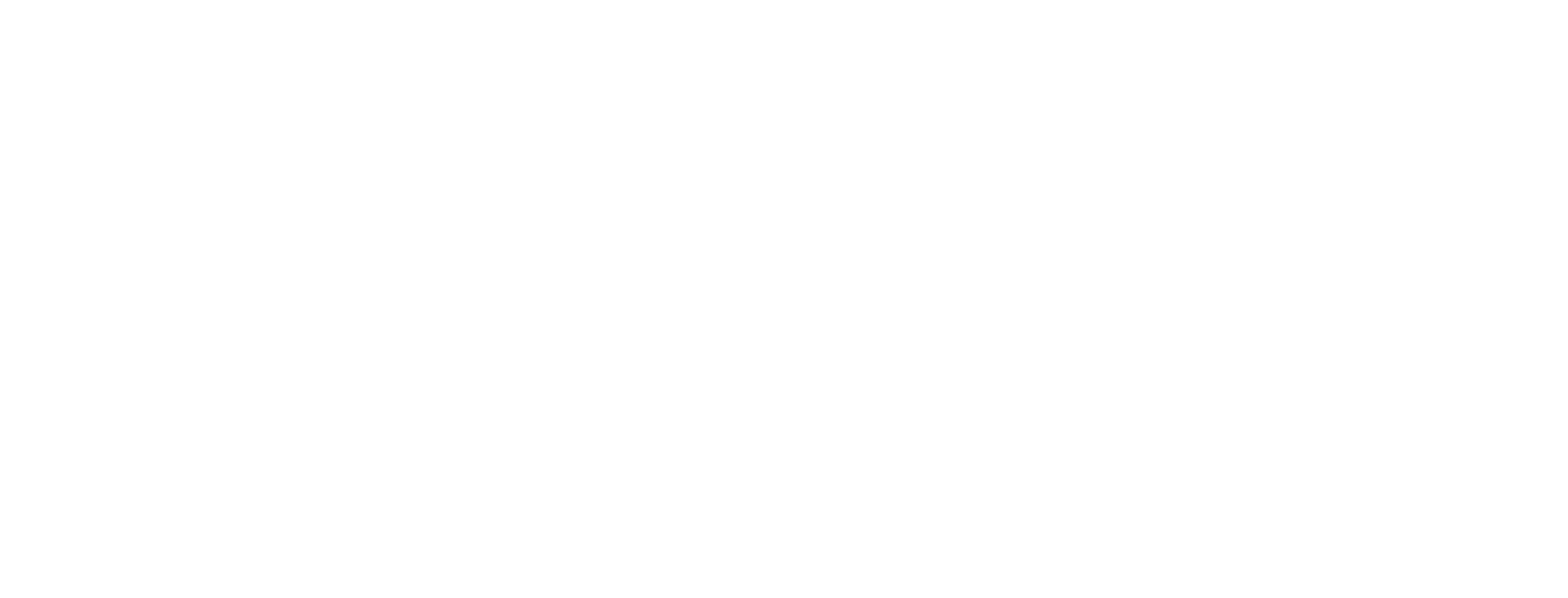 ESIC 2024
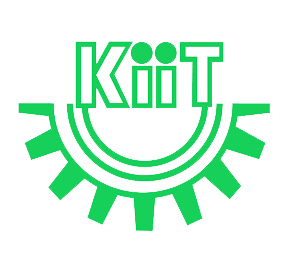 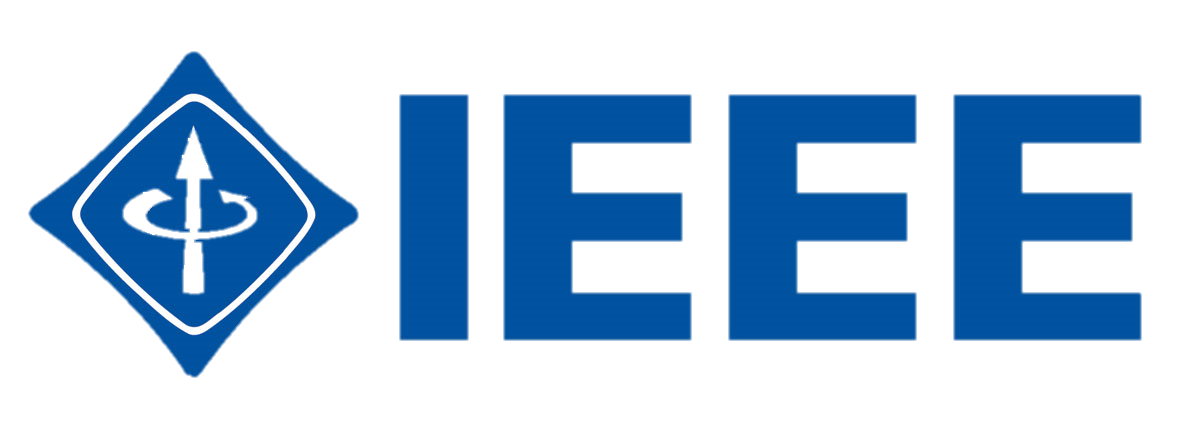 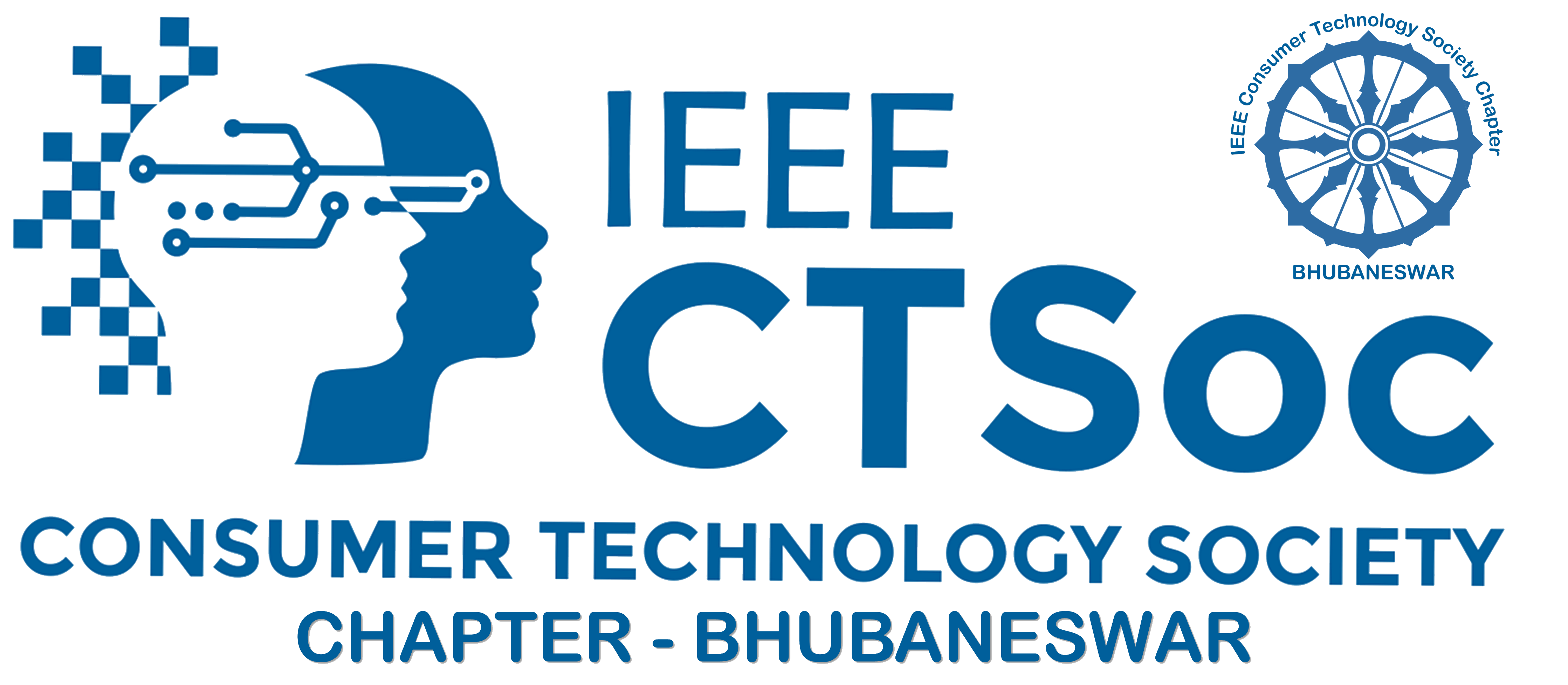 Results and Discussion
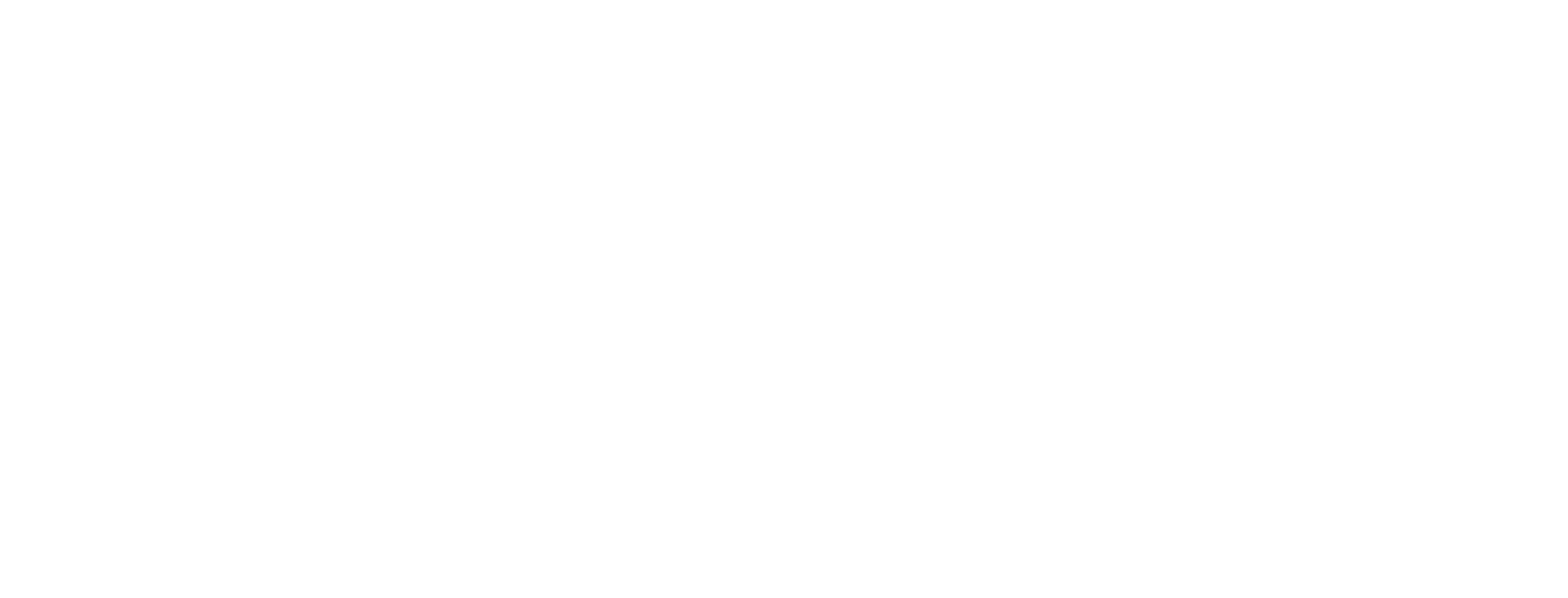 ESIC 2024
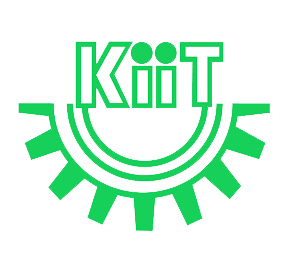 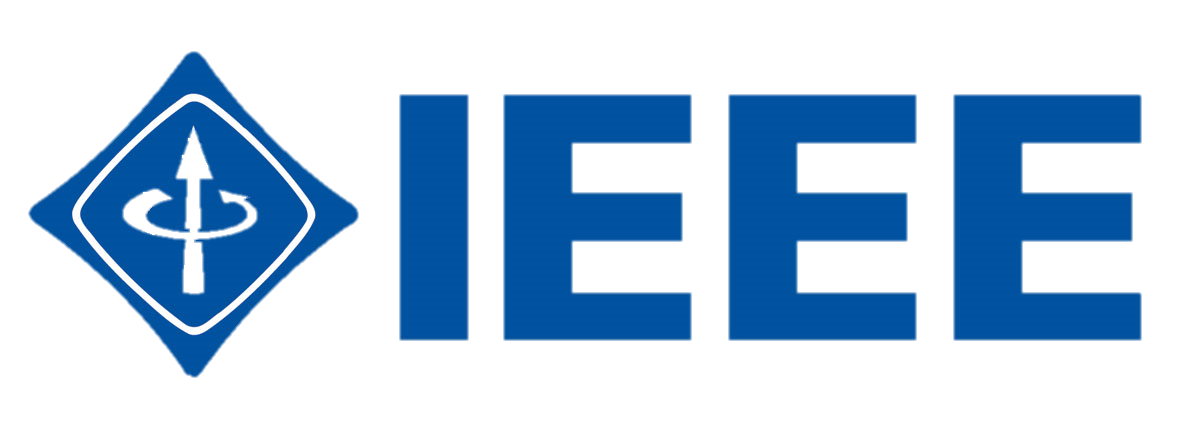 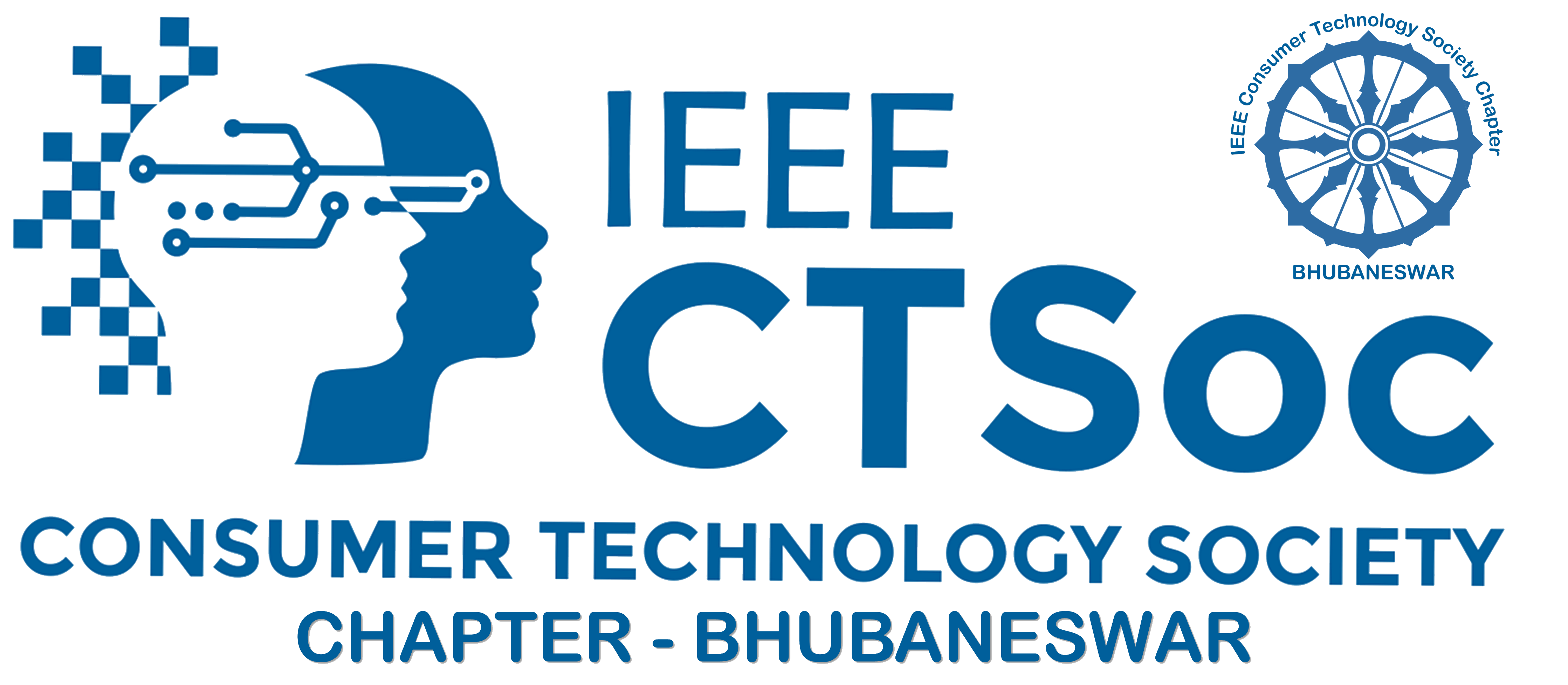 Conclusion
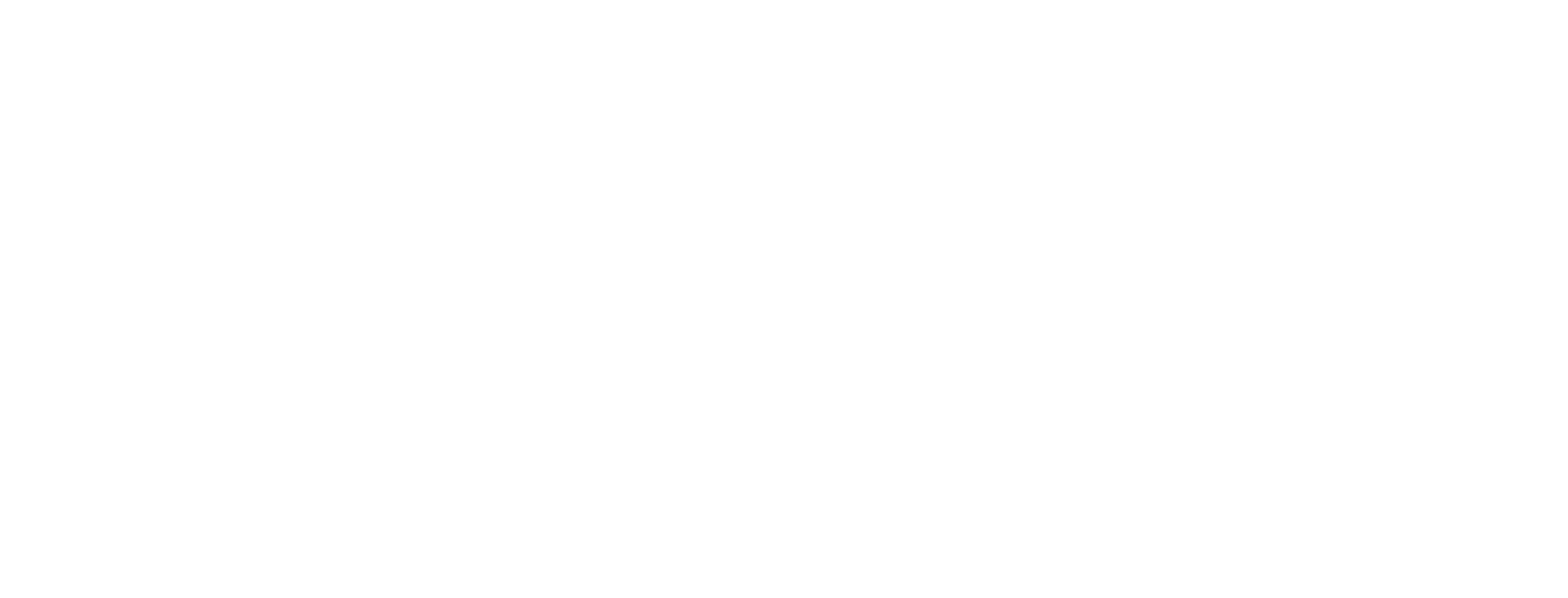 ESIC 2024
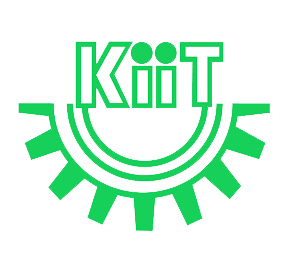 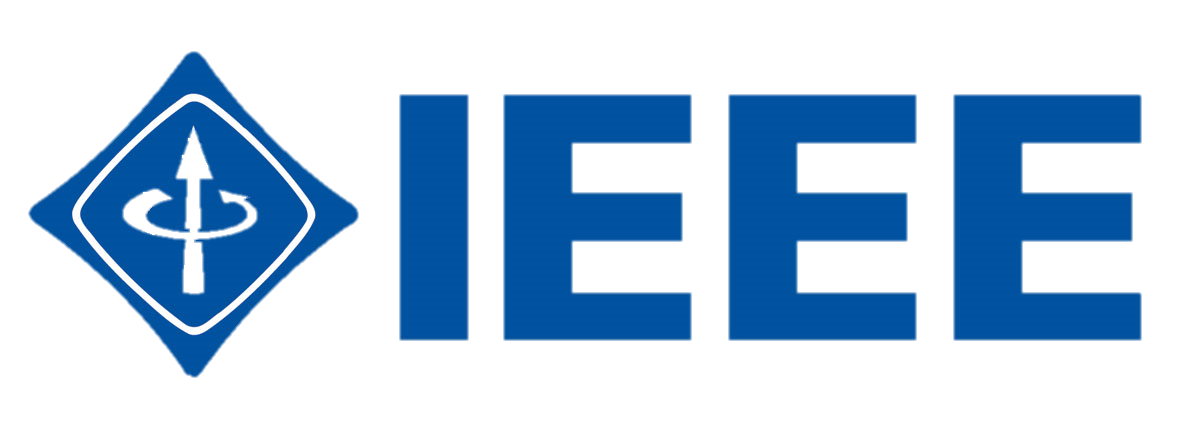 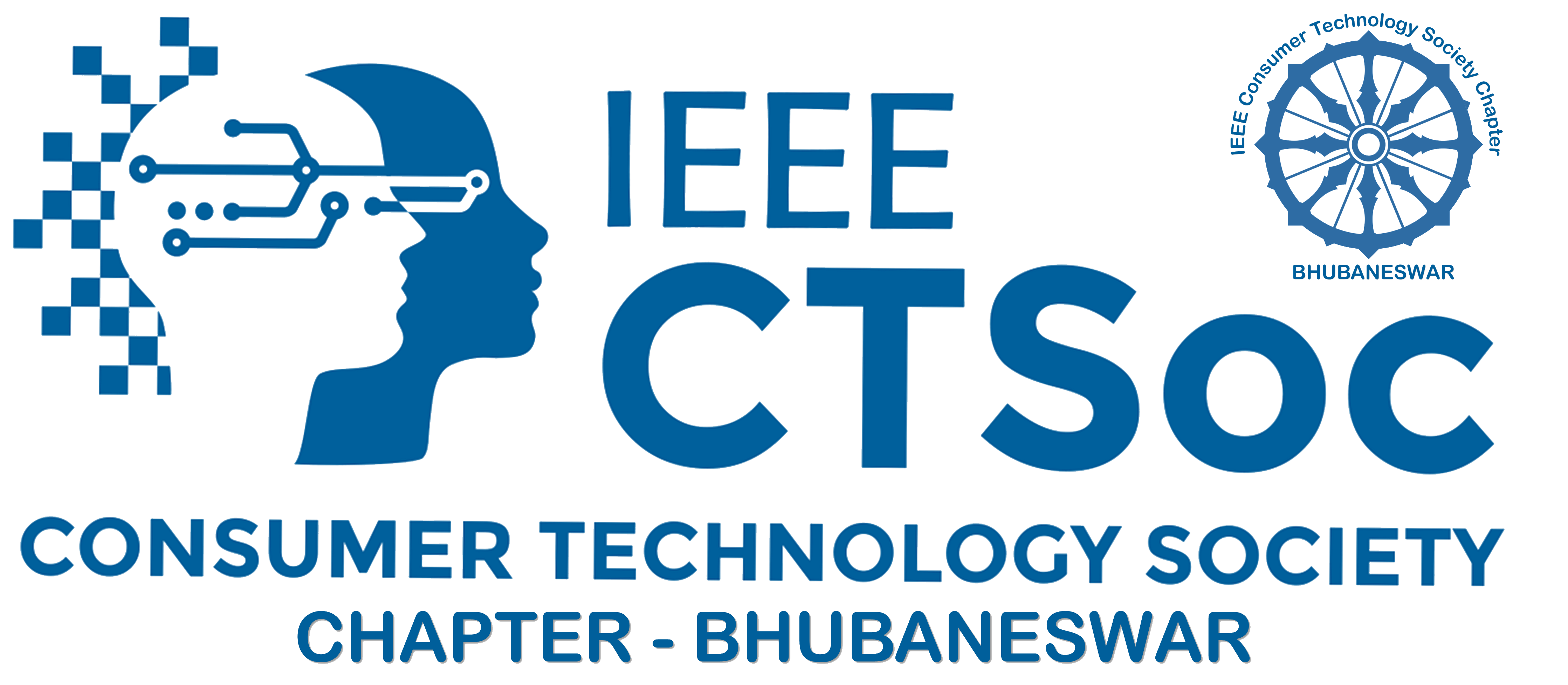 References
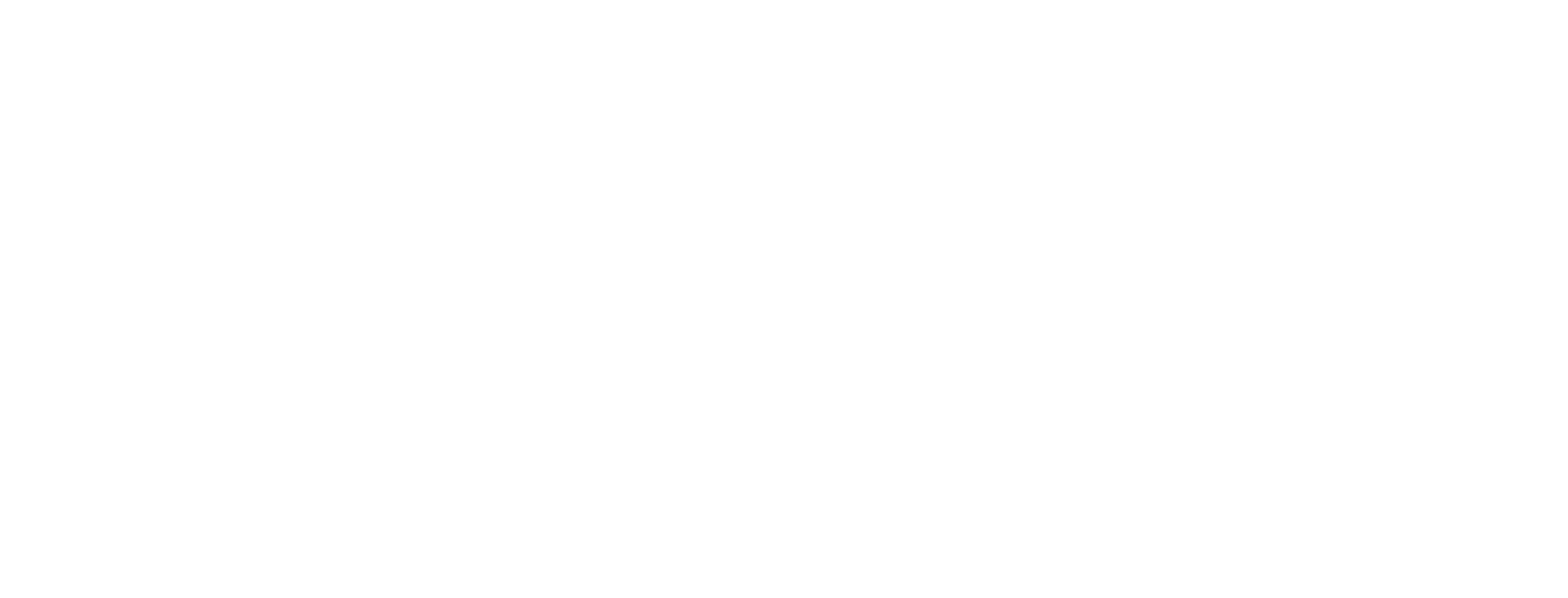 ESIC 2024
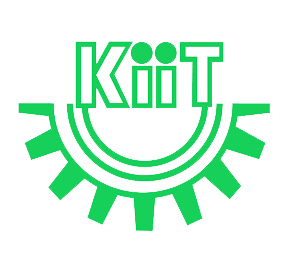 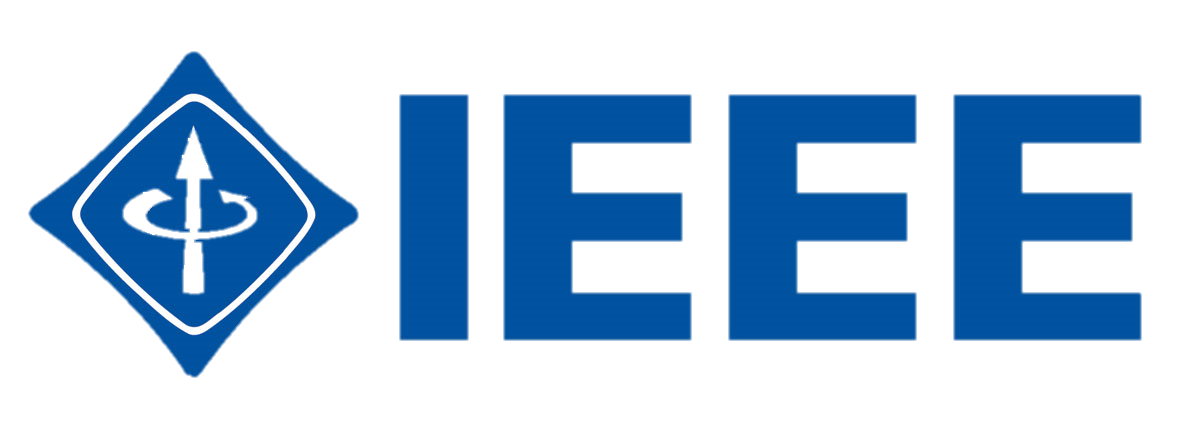 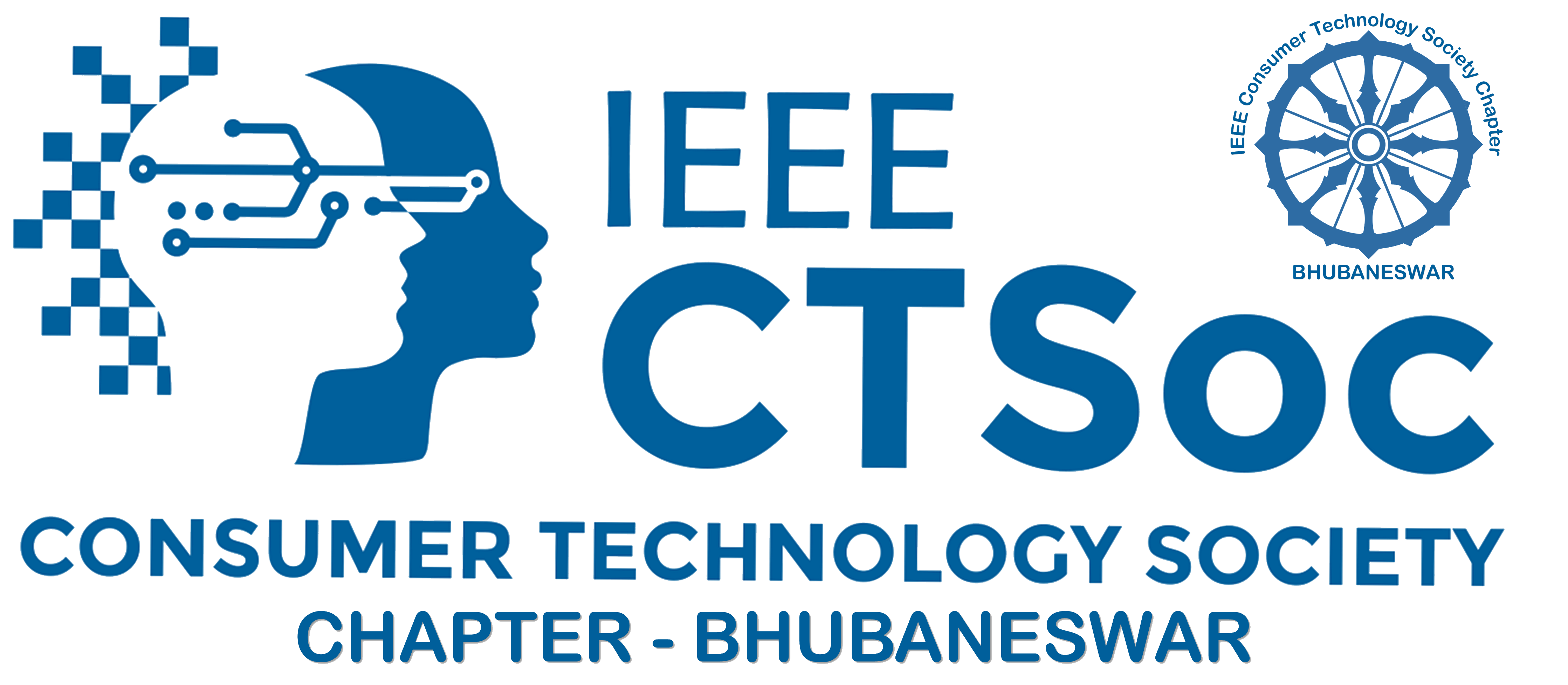 Thank you